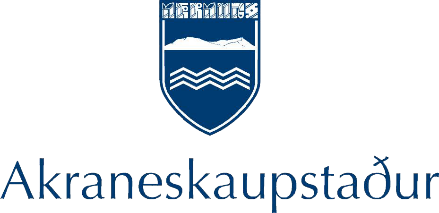 Ársreikningur 2019
28. apríl 2020
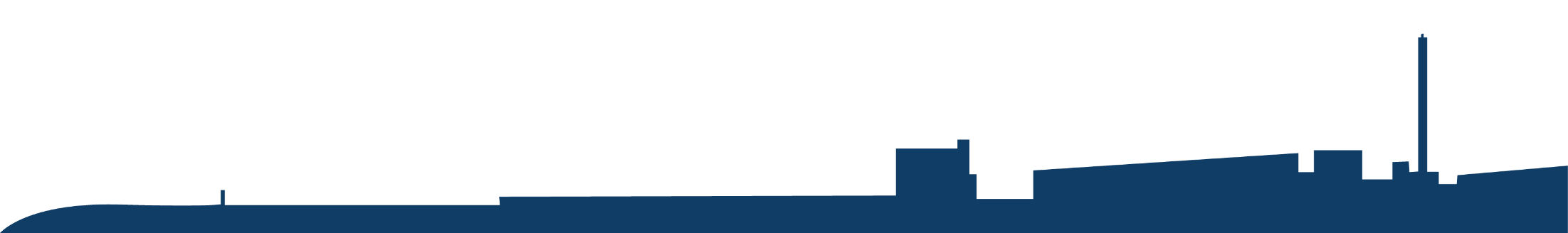 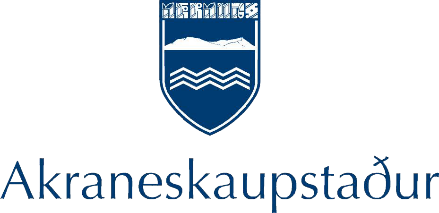 Samstæðureikningur
Rekstrartekjur
Rekstrartekjur samstæðu á árinu 2019 námu samtals kr. 8.044.186.668 og aukast um 5,2% milli ára.
Þar af hækkar útsvar og fasteignaskattar um rúmar 282 m.kr. eða sem nemur 6,2%.
Framlög jöfnunarsjóðs lækka um rúmar 22 m.kr. (-1,6%) og aðrar tekjur aukast um 140 m.kr. (8,5%).
Meðaltekjuvöxtur kaupstaðarins á árunum 2013-2018 nemur 8,6% og er því tekjuvöxtur ársins (5,2%) undir meðaltali síðustu ára.
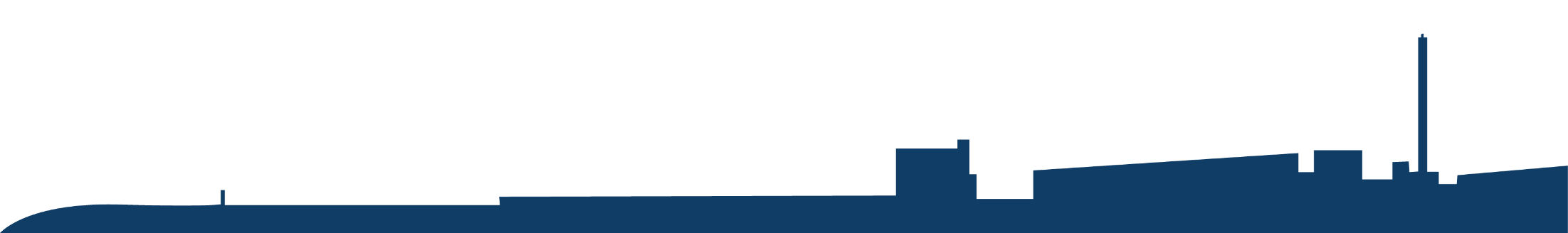 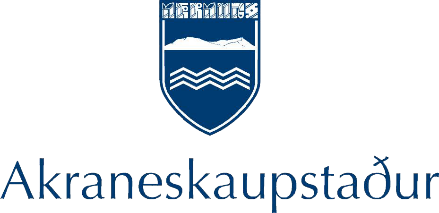 Samstæðureikningur
Rekstrargjöld
Rekstrargjöld samstæðu á árinu 2019 námu samtals, að meðtöldum afskriftum, kr. 7.635.259.498 og aukast um 8,5% milli ára.
Þar af hækka launagjöld án lífeyriskuldbindinga um 496 m.kr. eða sem nemur 11,0%. 
Lífeyrisskuldbinding lækkar um 142 m.kr. eða sem nemur -30,1% og annar rekstrarkostnaður hækkar um 241 m.kr. (13,0%). Afskriftir aukast um 3,4 m.kr. milli ára (1,6%).
Rekstrargjöld, án afskrifta, aukast því um kr. 598 m.kr. milli ára en rekstrartekjur aukast á sama tíma um 400 m.kr. og eru því rekstrargjöld að aukast um 195 m.kr. umfram rekstrartekjur á tímabilinu.
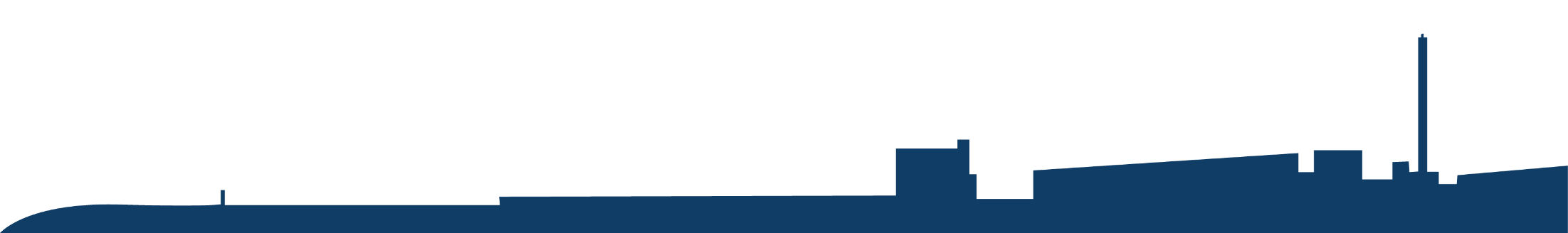 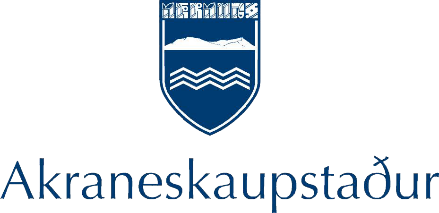 Samstæðureikningur
Rekstrarafkoma
Rekstrarafkoma fyrir óreglulega liði nemur 621 m.kr. á árinu 2019 en nam 739 m.kr. á árinu 2018.
Á árunum 2013 til og með 2016 nam rekstrarafkoma, fyrir óreglulega liða, að meðaltali 133 m.kr. sem nemur 2,4% að meðaltali sem hlutfall af rekstrartekjum.
Því er um verulegan viðsnúning að ræða á síðastliðnum þremur rekstrarárum þar sem rekstrarafkoma, fyrir óreglulega liði, er að meðaltali 9,2% og hefur verið á bilinu 7,7% til 10,3% sem hlutfall af rekstrartekjum.
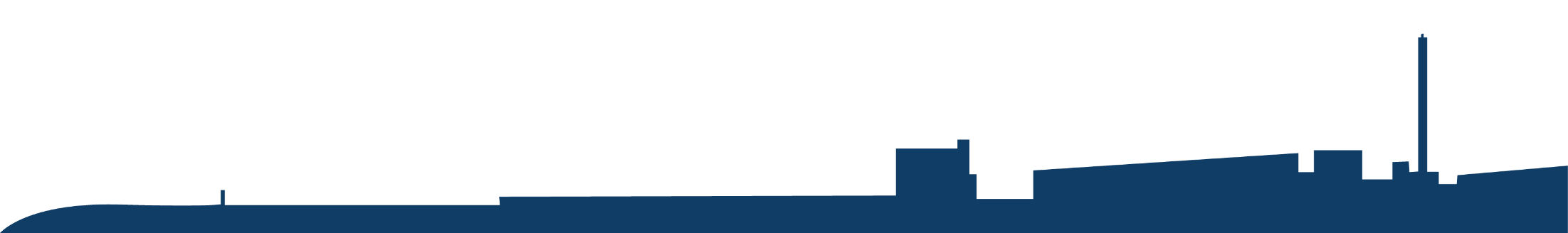 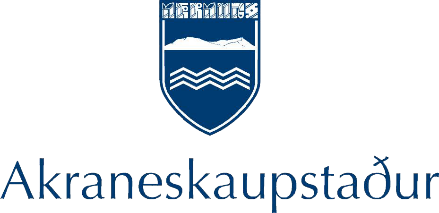 Samstæðureikningur
Rekstrarafkoma
Rekstrarafkoma, að teknu tilliti til óreglulegra liða, nemur 656 m.kr. á árinu 2019.
Rekstrarafkoma, að teknu tilliti til óreglulegra liða, á árinu 2018 nam 826 m.kr. en þar nam söluhagnaður eigna rúmum 70 m.kr.
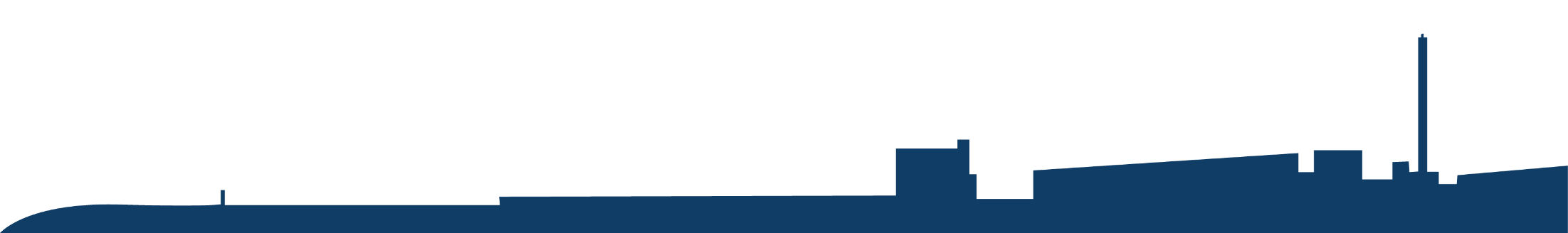 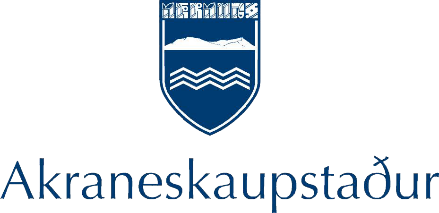 Samstæðureikningur
Þróun efnahagsreiknings samstæðu
Heildareignir í árslok nema 15.038 m.kr. og aukast um 846 m.kr. milli ára.
Þar af aukast fastafjármunir um 862,6 m.kr. og skammtímakröfur lækka um 35 m.kr.
Handbært fé eykst um 113 m.kr.
Skuldir og skuldbindingar samstæðu í árslok nema 6.760 m.kr. og aukast um 76 m.kr. milli ára. 
Eigið fé í árslok nemur 8.279 m.kr. og er Eiginfjárhlutfall í árslok 55% og hækkar því um 2,0% frá fyrra ári.
Eiginfjárhlutfall samstæðu í árslok þ.e. 55% er 7% yfir meðaltali síðustu 7 ára (48%) þ.e. fyrir árin 2012-2018.
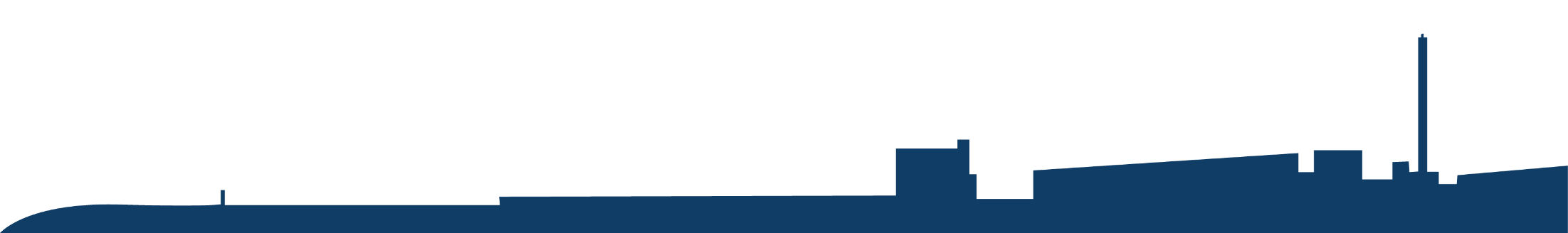 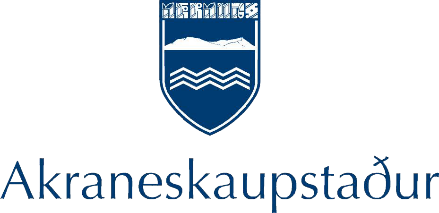 Samstæðureikningur
Sjóðstreymi
Handbært fé frá rekstri á árinu nemur 1.456 m.kr. og hækkar því um tæpar 423 m.kr. milli ára eða sem nemur 40,9%.
Fjárfestingarhreyfingar tímabilsins nema tæpum 855 m.kr. og aukast því um rúmar 289 m.kr. milli ára. Þar af nemur fjárfesting í varanlegum rekstrarfjármunum 981 m.kr.
Fjármögnunarhreyfingar tímabilsins eru neikvæðar sem nemur 488 m.kr. Þar af námu afborganir langtímalána 242 m.kr. og greidd lífeyrisskuldbinding 266 m.kr.
Handbært fé í árslok nemur 2.304 m.kr. en nam 2.191 m.kr. í árslok 2018 og hefur því hækkað um rúmar 113 m.kr. milli ára eða sem nemur 5,2%.
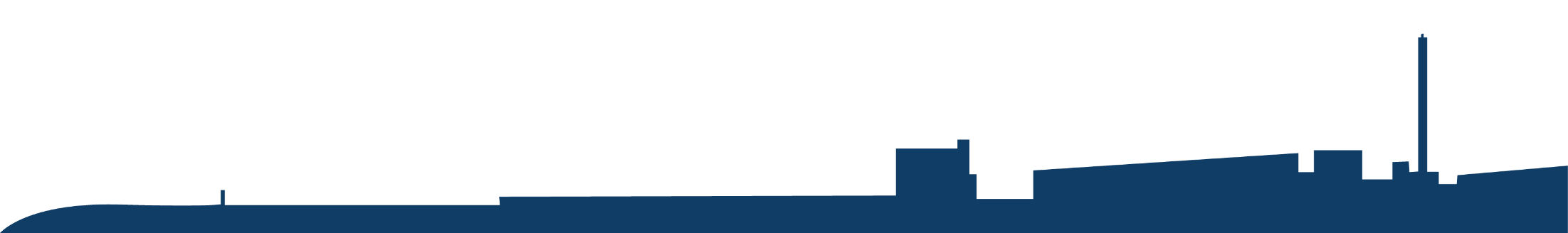 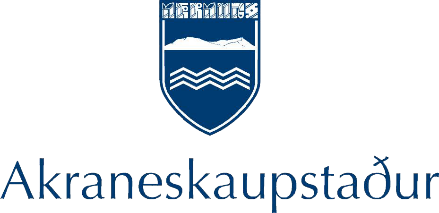 Samstæðureikningur
Lykiltölur
Fjárhagsleg viðmið sveitarfélaga
Þróun rekstrarjafnaðar á þriggja ára tímabili heldur áfram að vera jákvæður og nemur 1.721 m.kr. í árslok 2019.
Samanlögð rekstrarafkoma síðustu þriggja ára fyrir óreglulega liði, þ.e. meðal annars uppgjör á lífeyrisskuldbindingum, nemur samtals 2.076 m.kr.
Skuldaviðmið, þ.e. heildarskuldir og skuldbindingar A- og B- hluta sem hlutfall af reglulegum tekjum, hafa farið lækkandi síðustu ár og nema í árslok 2019 23% en hámarkið er 150%.
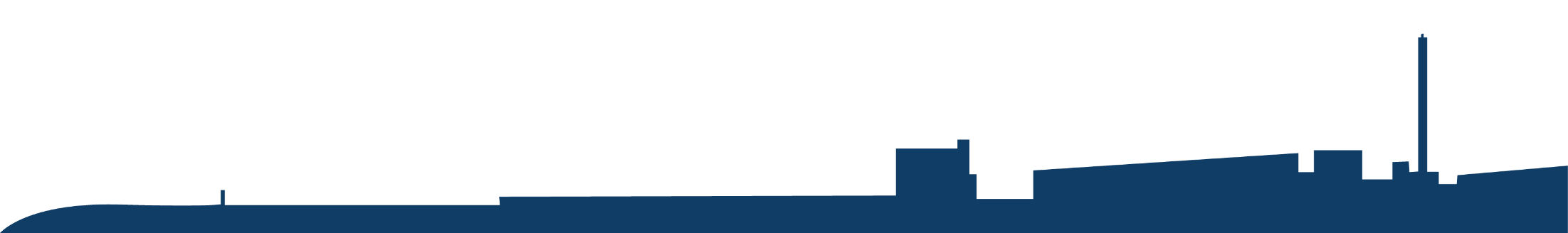 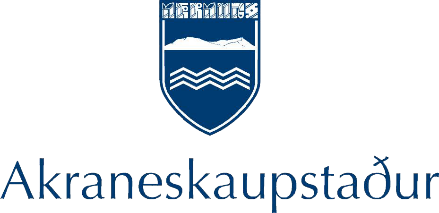 Samstæðureikningur
Lykiltölur
Skuldahlutfall, þ.e. skuldir sem hlutfall af rekstrartekjum hefur farið markvisst lækkandi frá árinu 2012 þegar það nam 143% og nemur það nú 84%. 
Fjárhagsáætlun Akranes gerir ráð fyrir því að skuldahlutfallið muni standa í 70,6% í árslok 2023.
Eiginfjárhlutfallið hefur að sama skapi farið hækkandi, frá því að standa í 43% í lok árs 2012 yfir í það að standa í 55% í árslok 2019.
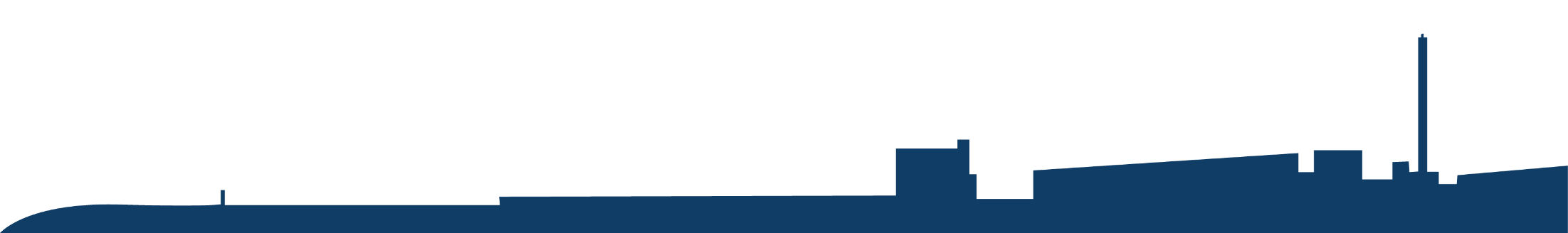 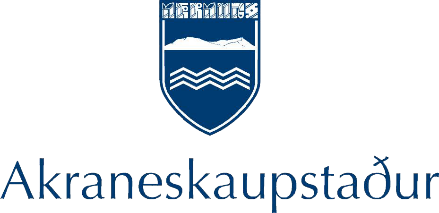 Samstæðureikningur
Lykiltölur
EBITDA framlegð hefur verið að aukast undanfarin ár en EBITDA framlegð nam 1,8% árið 2012.
EBITDA framlegð á árinu 2019 nemur 7,8%.
EBITDA framlegð á árunum 2012 til 2016 nam að meðaltali 4,5% og er því EBITDA framlegð síðustu þriggja ára, þ.e. 2017-2019, talsvert yfir meðaltali áranna 2012 til 2016.
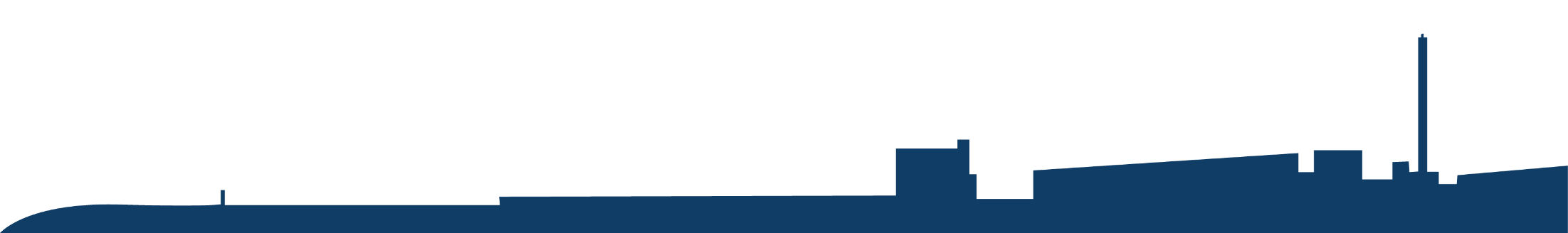 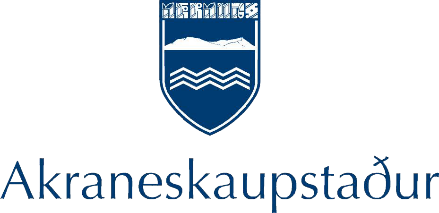 Samstæðureikningur
Lykiltölur
Veltufjárhlutfall, þ.e. veltufjármunir sem hlutfall af skammtímaskuldum, nemur 2,2 í árslok 2019 hjá samstæðunni. Það er talsvert yfir meðaltali veltufjárhlutfalls áranna 2012 til og með 2019 sem nemur 1,6.
Veltufjárhlutfall sýnir sem fyrr hæfi samstæðunnar til að inna af hendi nauðsynlegar greiðslur næstu 12 mánuðum og ætti helst ekki að vera lægri en 1,0 til lengri tíma litið.
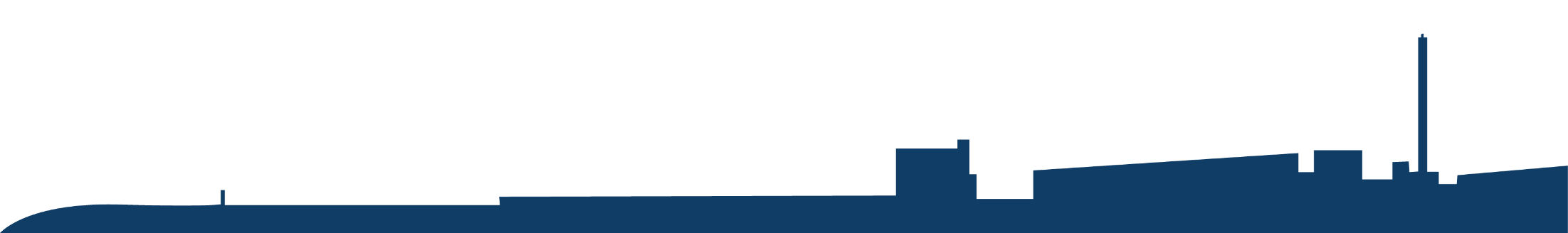 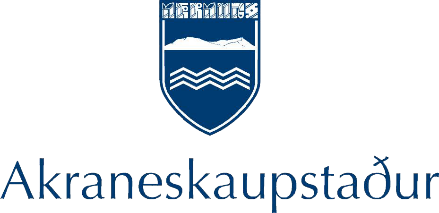 Samstæðureikningur
Lykiltölur
Skuldahlutfall, þ.e. skuldir sem hlutfall af rekstrartekjum heldur áfram að lækka og er í árslok 84%.
Eiginfjárhlutfall, þ.e. eigið fé sem hlutfall af heildarfjármagni (eigið fé, lífeyrisskuldbindingu, langtíma- og skammtíma skuldum) nemur 55% í árslok.
EBITDA framlegð tímabilsins nemur 7,8% en það er yfir meðaltali síðustu ára (2012-2019) sem nemur 6,6%.
Veltufé frá rekstri nemur 15,3% og er einnig yfir meðaltali áranna 2012-2019 sem nemur 13,8%.
Veltufjárhlutfall, þ.e. veltufjármunir sem hlutfall af skammtímaskuldum, nemur 2,2 í árslok og er samstæðan því mjög vel í stakk búin til að mæta nauðsynlegum greiðslum á næstu 12 mánuðum.
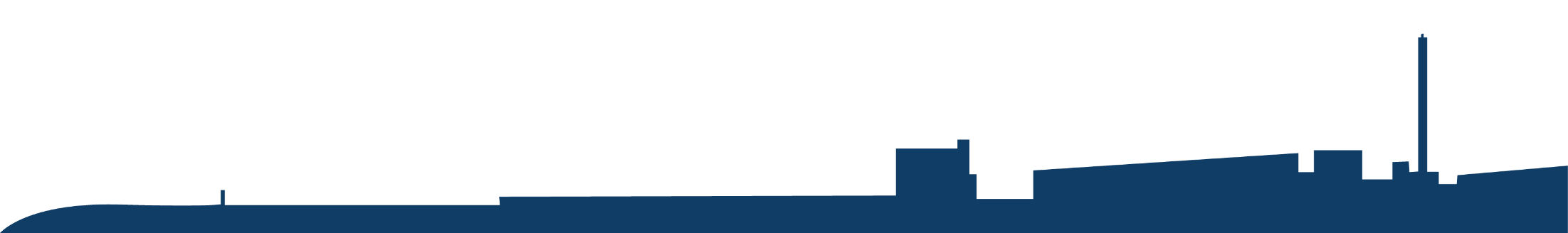 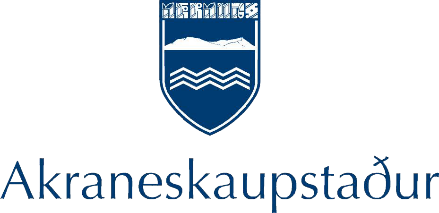 A- hluta stofnanir
Til A- hluta telst sú starfsemi sem að hluta til eða að öllu leyti er fjármögnuð með skatttekjum. Hér er um að ræða Aðalsjóð, en auk hans eru Eignasjóður, Fasteignafélag Akraneskaupstaðar slf., og Byggðasafnið í Görðum.
Rekstrarafkoma A- hlutans í heild nam 657,6 m.kr.
Þar af nam rekstrarafkoma Aðalsjóðs 662,5 m.kr.
Rekstrartap Eignasjóðs nam -28,3 m.kr.
Rekstrarafkoma Byggðasafns nam 30,4 m.kr.
Rekstrartap Fasteignafélags Akraneskaupstaðar slf. nam -7,0 m.kr.
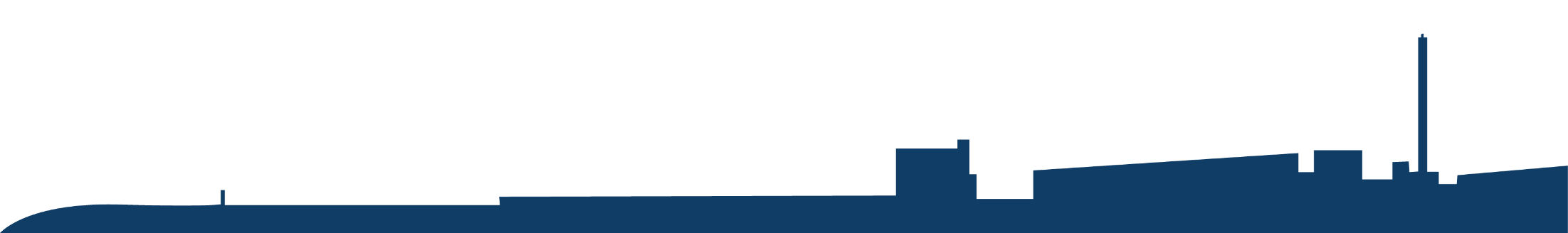 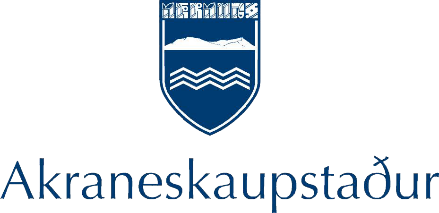 A- hluti
Rekstrarreikningur
Rekstrartekjur A- hlutans á árinu 2019 námu samtals 7.084 m.kr. og eru rekstrartekjur A- hlutans því að aukast um rúmar 344 m.kr. milli ára eða sem nemur 5,1%.
Rekstrargjöld tímabilsins nema samtals rúmlega 6.685 m.kr. og hækka því um 542 m.kr. milli ára.
Rekstrarafkoma tímabilsins, fyrir fjármagnsliði, nemur 398,5 m.kr. og lækkar því um 198 m.kr. milli ára.
Fjármagnstekjur, umfram fjármagnsgjöld nema 224,6 m.kr. á tímabilinu.
Rekstrarniðurstaða fyrir óreglulega liði nemur 623 m.kr. og lækkar um 120,6 m.kr. 
Undir óreglulega liði á árinu 2019 nemur söluhagnaður eigna (5,6 m.kr.) og lífeyrisskuldbinding og launaliðir (28,8 m.kr.).
Rekstrarafkoma tímabilsins nemur því 657,6 m.kr. og lækkar því um 157 m.kr. milli ára.
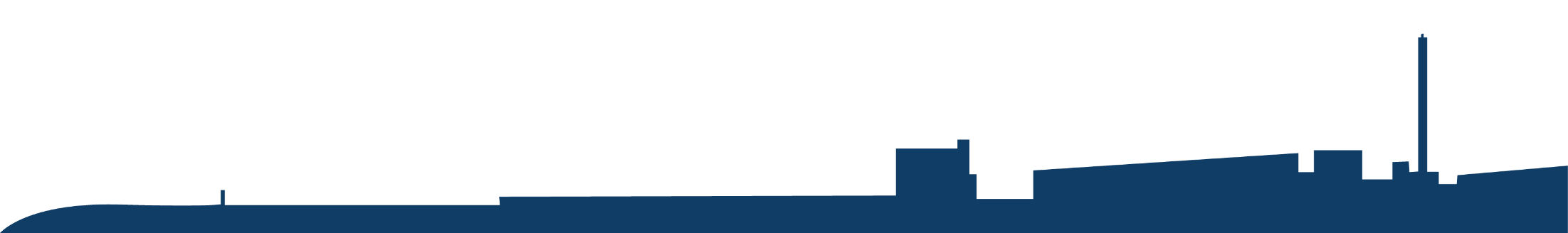 [Speaker Notes: Aðstandandi fyrrum starfsmanns féll frá á árinu og því féll þessi skuldbinding niður, þ.e. 28,8 m.kr. Undir óreglulegum liðum.]
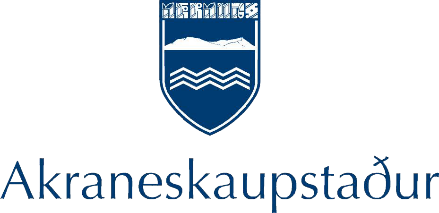 A- hluti
Efnahagsreikningur
Heildareignir í árslok námu samtals 14.643 m.kr. og hækkuðu um rúmar 865 m.kr. milli ára og munar þar mest um aukningu á fasteignum og lóðum um 875 m.kr.
Skuldir og skuldbindingar samtals á sama tíma nema 6.303 m.kr. og hækka því um 93 m.kr. milli ára.
Eigið fé nemur í árslok 8.340 m.kr. og eiginfjárhlutfall nemur 57% í lok tímabils og hækkar því um 2,0% milli ára.
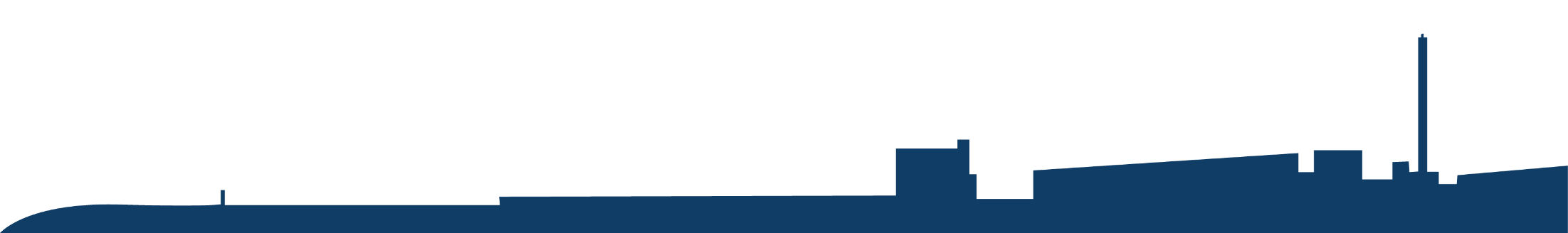 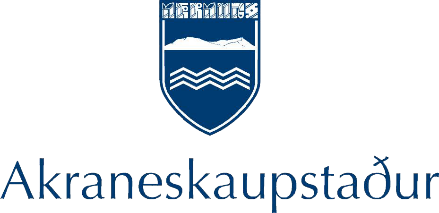 A hluti
EBITDA
EBITDA A- hlutans á árinu 2019 nemur 593 m.kr. eða sem nemur 8,4% EBITDA framlegðarhlutfalli sem er yfir meðaltali síðustu ára, þ.e. 2012-2019 sem nemur 8,1% EBITDA framlegð.
Á árinu 2016 nam EBITDA framlegð A-hlutans 4,3% og meðaltal EBITDA framlegðar á árunum 2012 til 2016 nam 6,4%.
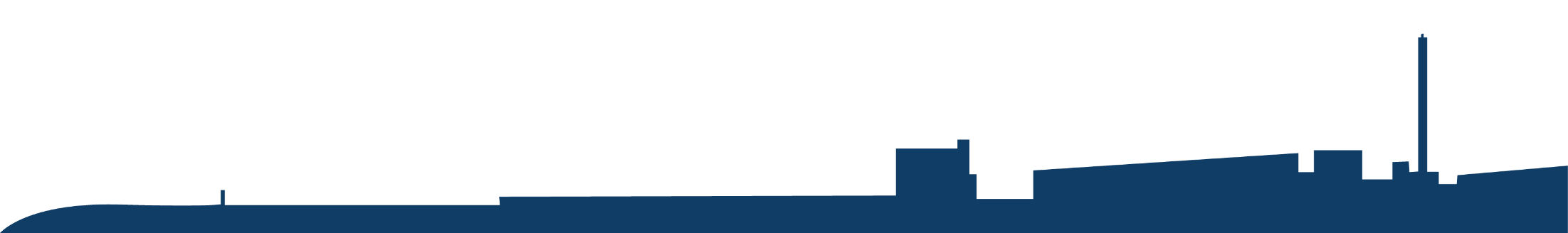 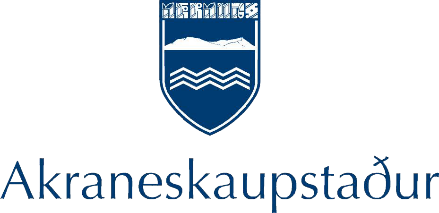 A- hluti
Þróun launakostnaðar
Launagjöld A- hluta, sem hlutfall af rekstrartekjum samtals, nemur 59% en meðaltal áranna 2012-2019 nemur 56,6%.
Ef tekið er tillit til lífeyrisskuldbindinga þá námu launagjöld og lífeyrisskuldbinding samtals 63,6% af heildarrekstrartekjum A- hlutans á árinu 2019 og hafa lækkað talsvert frá árinu 2016 þegar þau námu 67,9%. 
Meðaltal launagjalda, ásamt lífeyrisskuldbindingum, A-hlutans nema 63,1% á árunum 2012-2019 og er núverandi hlutfall (63,6%) því í takt við meðaltal þessara ára.
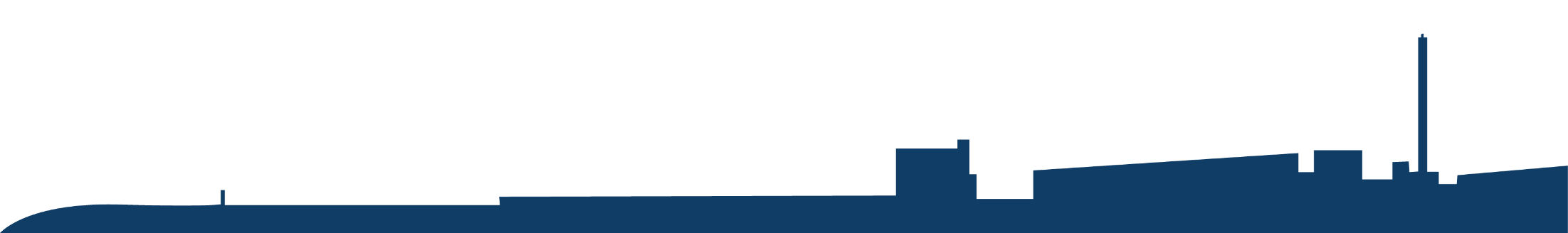 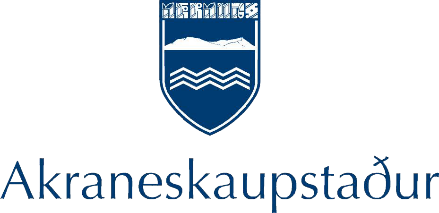 A- hluti
Þróun launakostnaðar
Rekstrartekjur frá árinu 2012 til ársloka 2019 hafa hækkað um 72,6% miðað við rauntölur á árinu 2019.
Launagjöld og lífeyrisskuldbinding hafa hækkað um 71,3% á sama tíma. 
Rekstrartekjur samtals hafa því hækkað um  1,2% umfram launagjöld og lífeyrisskuldbindingu á árunum 2012 til 2019.
Á tímabilinu 2013 til ársloka 2016 hækkaði hins vegar lífeyrisskuldbindingin um 287,8% á meðan rekstrartekjur samtals hækkuðu um 26,9%.
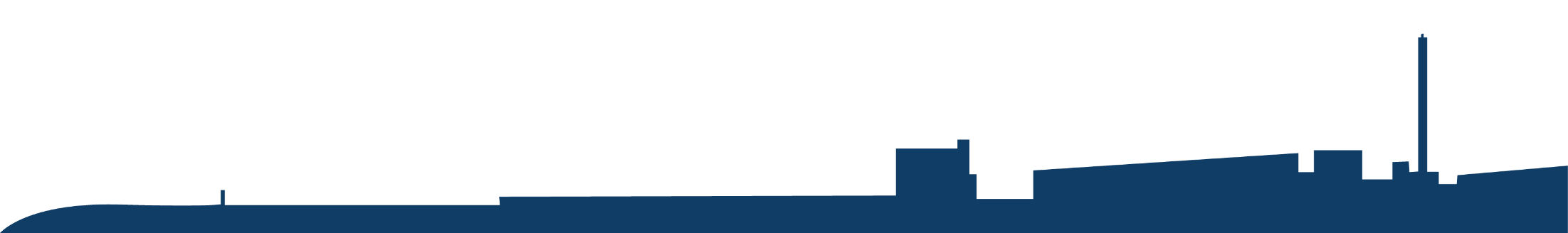 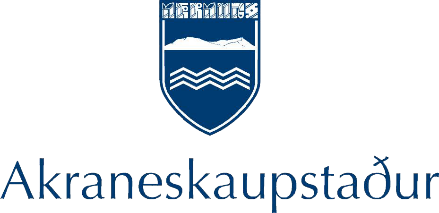 Sjóðir A- hluta
Aðalsjóður
Hlutverk Aðalsjóðs er umsjón með hefðbundinni starfsemi sveitarfélagsins er lýtur fyrst og fremst að lögbundnum verkefnum þess og heyrir sjóðurinn beint undir sveitarstjórn. Starfsemi Aðalsjóðs er að mestu fjármögnuð af skatttekjum.
Rekstrartekjur ársins námu 7.082 m.kr. og eru því tæpum 339 m.kr. hærri en áætlanir gerðu ráð fyrir, mismunurinn liggur aðallega í 194 m.kr. hærra framlagi Jöfnunarsjóðs en áætlanir gerðu ráð fyrir. 
Rekstrargjöld tímabilsins námu 6.888 m.kr. en áætlanir höfðu gert ráð fyrir rekstrargjöldum að fjárhæð kr. 6.865 m.kr. og voru rekstrargjöld því samtals 23 m.kr. yfir áætlun tímabilsins. 
Rekstrarafkoma, fyrir fjármagnsliði, nemur því 194 m.kr. 
Fjármagnstekjur, umfram fjármagnsgjöld, námu 468 m.kr. og er því rekstrarniðurstaða ársins jákvæð og nemur 662,5 m.kr. en áætlanir höfðu gert ráð fyrir 233 m.kr. í rekstrarafkomu tímabilsins.
Eignir í árslok nema 13.192 m.kr. og skuldir og skuldbindingar nema samtals 5.024 m.kr. Eigið fé nemur því tæpum 8,2 milljörðum eða sem nemur 8.168 m.kr.
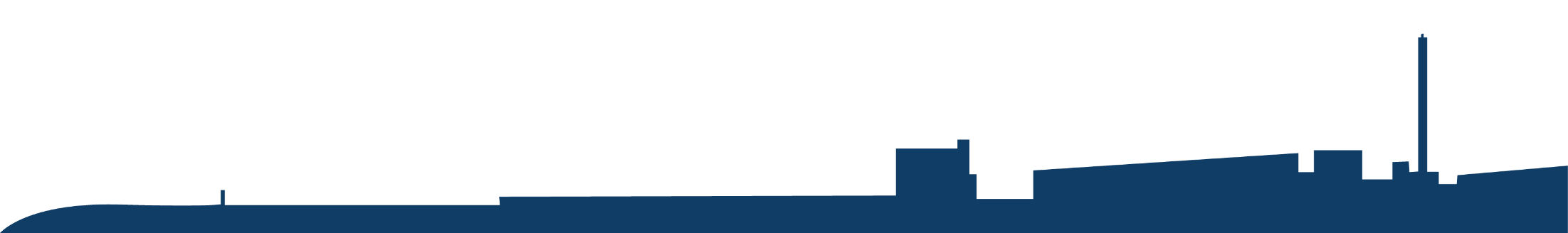 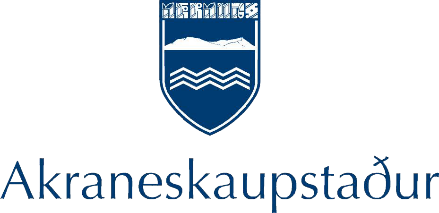 Sjóðir A- hluta
Aðalsjóður
Hlutfallslega fer hæsta hlutfall skatttekna í fræðslu og uppeldismál eða sem nemur 45,3% af heildarskatttekjum Aðalsjóðs.
Þar næst kemur Félagsþjónustan með 17,8% af heildarskatttekjum Aðalsjóðs.
Áfallin lífeyrisskuldbinding nemur 4,8% af heildarskatttekjum Aðalsjóðs og Æskulýðs- og íþróttamál er með 9,2% af heildskatttekjum Aðalsjóðs.
Sameiginlegur kostnaður er með 6,8% sem hlutfall af heildarskatttekjum Aðalsjóðs en var 14,7% á árinu 2017. Ástæða þess er sú að uppgjör á lífeyrisskuldbindingum var gjaldfærð að fullu undir þeim lið eða að fjárhæð 476,6 m.kr.
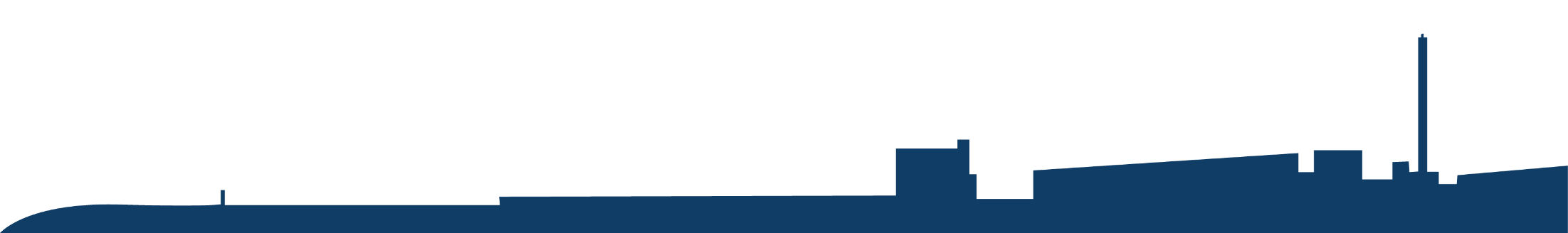 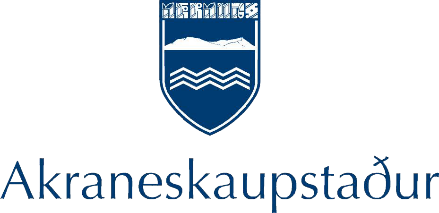 Sjóðir A- hluta
Eignasjóður
Eignasjóður er alfarið í eigu Akraneskaupstaðar og hefur með höndum umsýslu fastafjármuna sem nýttir eru fyrst og fremst af aðalsjóði sveitarfélagsins. Eignasjóður annast meðal annar framkvæmdir, nýbyggingar, rekstur fasteigna og annarra mannvirkja fyrir hönd Akraneskaupstaðar.
Rekstrartekjur sjóðsins námu 823,2 m.kr. á árinu og rekstrargjöld sama tímabils námu 655,2 m.kr. Fjármagnsliður voru neikvæðir að fjárhæð 196,5. Rekstrartap nam 28,5 m.kr.
Fasteignafélag Akraneskaupstaðar slf.
Félagið er að fullu í eigu Akraneskaupstaðar, 99% með beinni eignaraðild og 1% í eigu einkahlutafélags sem kaupstaðurinn á einnig að fullu.
Tilgangur félagsins er að eiga og reka fasteignir, stunda eignaumsýslu ásamt tengdum rekstri.
Rekstrartekjur ársins námu 119,7 m.kr., rekstrargjöld á sama tímabili námu 85,4 m.kr. Fjármagnsliðir voru neikvæðir að fjárhæð -46,7 m.kr. Söluhagnaður eigna nam 5,4 m.kr. Rekstrartap tímabilsins nam -7 m.kr. 
Eignir í árslok námu 1.632 m.kr., skuldir á sama tíma námu 899,6 m.kr. Eigið fé í árslok nam 732,6 m.kr.
Byggðasafnið í Görðum
Hlutverk byggðasafnsins er að safna, skrásetja, varðveita, forverja og rannsaka minjar um menningar- sögu þjóðarinnar og kynna þær almenningi. Byggðasafnið er sameignarfélag og hlutur Akraneskaupstaðar er 90%. 
Rekstrartekjur ársins námu 114 m.kr., rekstrargjöld tímabilsins námu 112 m.kr. Rekstrarhagnaður ársins, fyrir óreglulega liði nam 1,6 m.kr. Niðurfallin lífeyrisskuldbinding sökum andláts nam 28,8 m.kr. Rekstrarniðurstaða jákvæð sem nemur 30,4 m.kr.
Eignir í árslok námu 90 m.kr., skuldir á sama tíma námu 26,8 m.kr. og Eigið fé nam 63,2 m.kr.
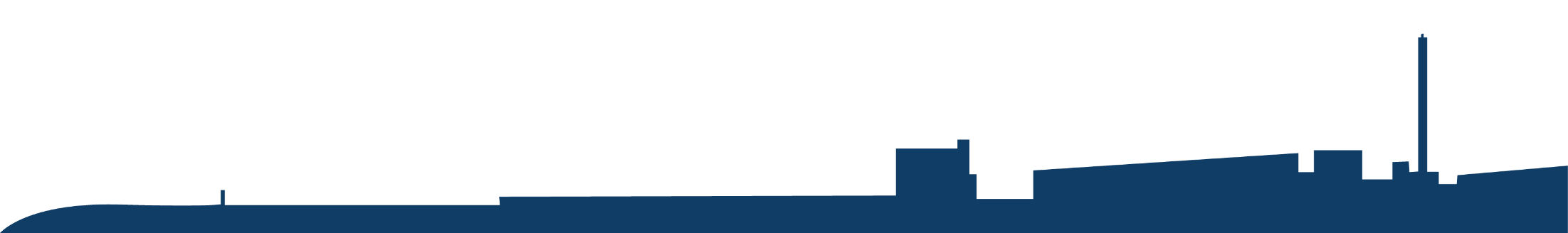 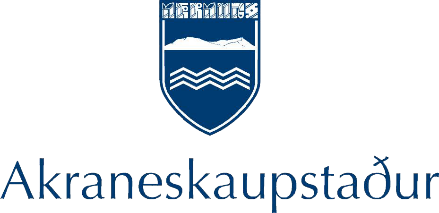 B- hluta fyrirtæki
Fasteignafélag Akraneskaupstaðar ehf.
Félagið er að fullu í eigu Akraneskaupstaðar en óverulegur rekstur er í félaginu en markmið þess er að efla íþróttastarfsemi innan Akraneskaupstaðar.
Tap af rekstri félagsins nam 27 þ.kr. á árinu. Eignir í árslok námu 478 þ.kr., skuldir námu kr. 117.330 og nam eigið fé í árslok kr. 361.652.
Gáma
Gáma er að fullu í eigu Akraneskaupstaðar, félagið sér um rekstur móttökustöðvar fyrir sorpúrgang íbúa á Akranesi.
Rekstrartekjur félagsins námu 90,2 m.kr. og nam hagnaður ársins 7,7 m.kr. 
Eignir í árslok námu 34,1 m.kr. og heildarskuldir 28,6 m.kr. 
Eigið fé í árslok nam 5,5 m.kr.
Háhiti ehf.
Háhiti ehf., er að fullu í eigu Akraneskaupstaðar og er tilgangur félagsins iðnaðarframleiðsla, innflutningur, smásala og heildsala, rekstur fasteigna og lánastarfsemi.
Tap af rekstri Háhita á árinu nam kr. 123.611. Eignir félagsins í árslok námu kr. 16.895 og skuldir kr. 1.582.233. Eigið fé var neikvætt um 1.565.338 í árslok 2019. 
Höfði hjúkrunar- og dvalarheimili
Eignarhluti Akraneskaupstaðar í Höfða hjúkrunar- og dvalarheimili nemur 90%.
Tekjur Höfða námu 1.026 m.kr. á árinu, gjöld sama tímabils námu 1.022 m.kr. og nam rekstrartap tímabilsins 9,6 m.kr. 
Eignir í árslok námu 703,6 m.kr. og skuldir námu 460,9 m.kr. Eigið fé nam 242,7 m.kr. í árslok 2019.
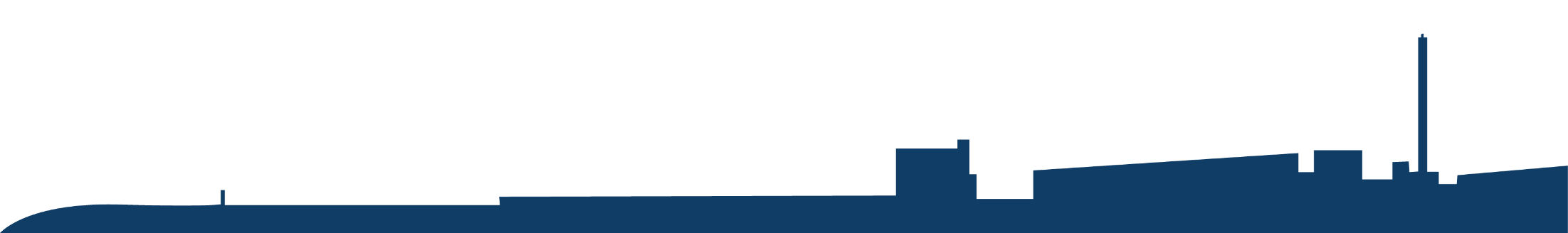